Educating Deaf/Hard of Hearing Students:
Beginning with the 
End in Mind
WDE: Janine Cole, Billie Wortham, Christie Fritz
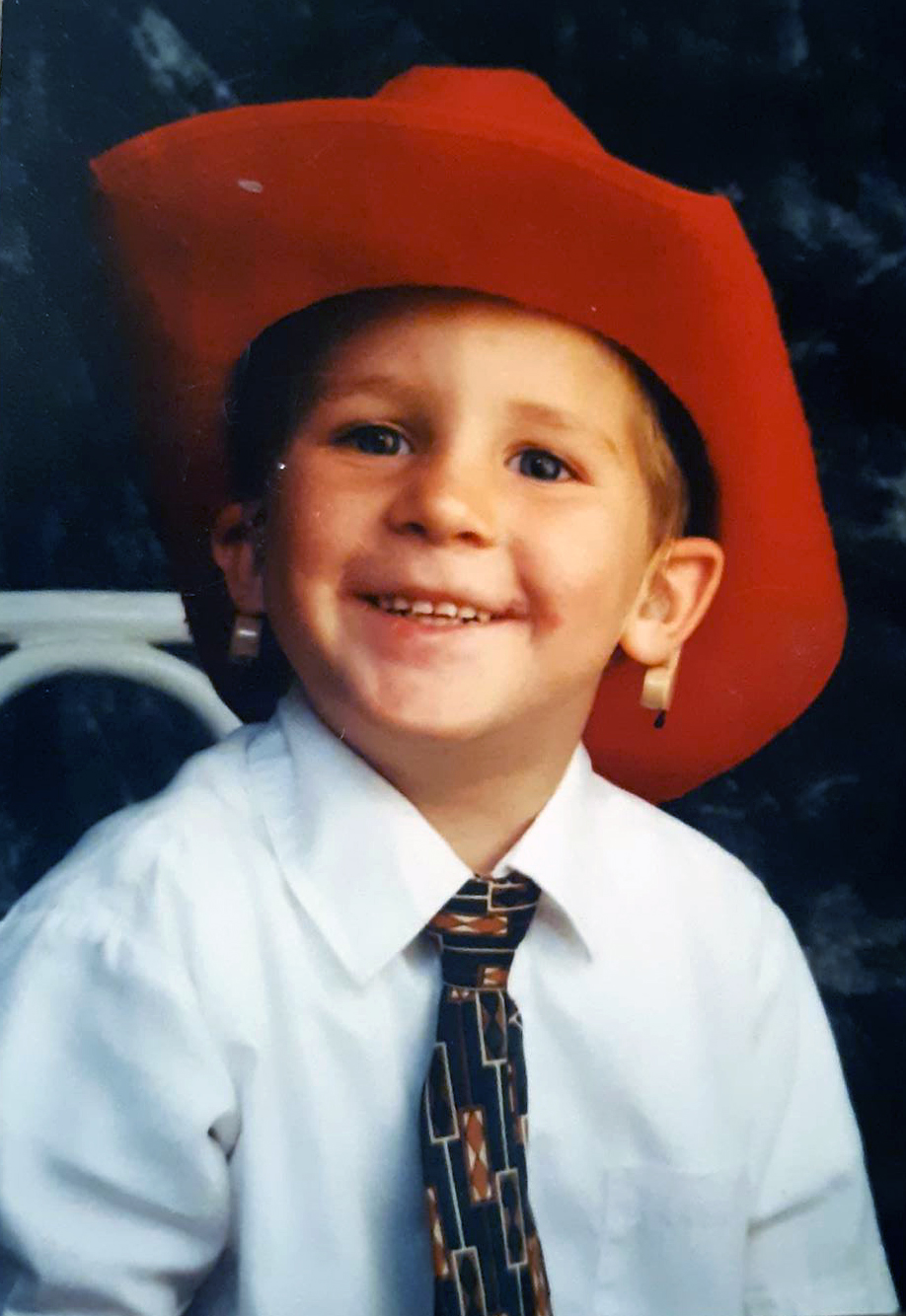 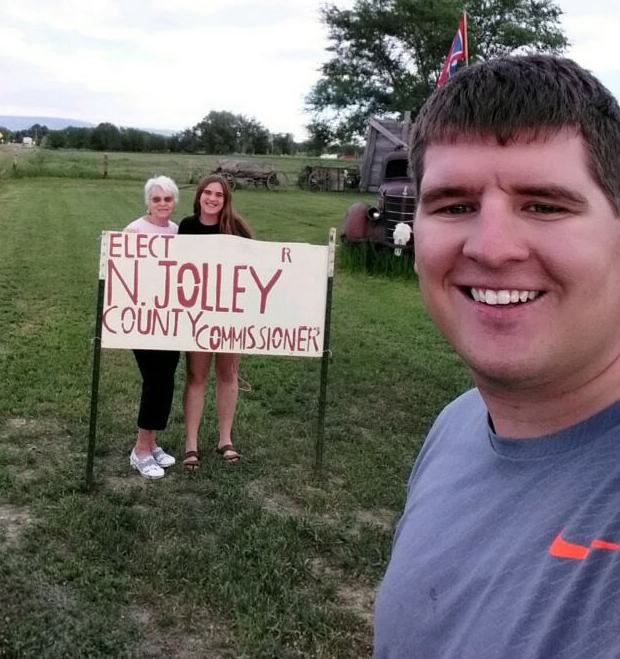 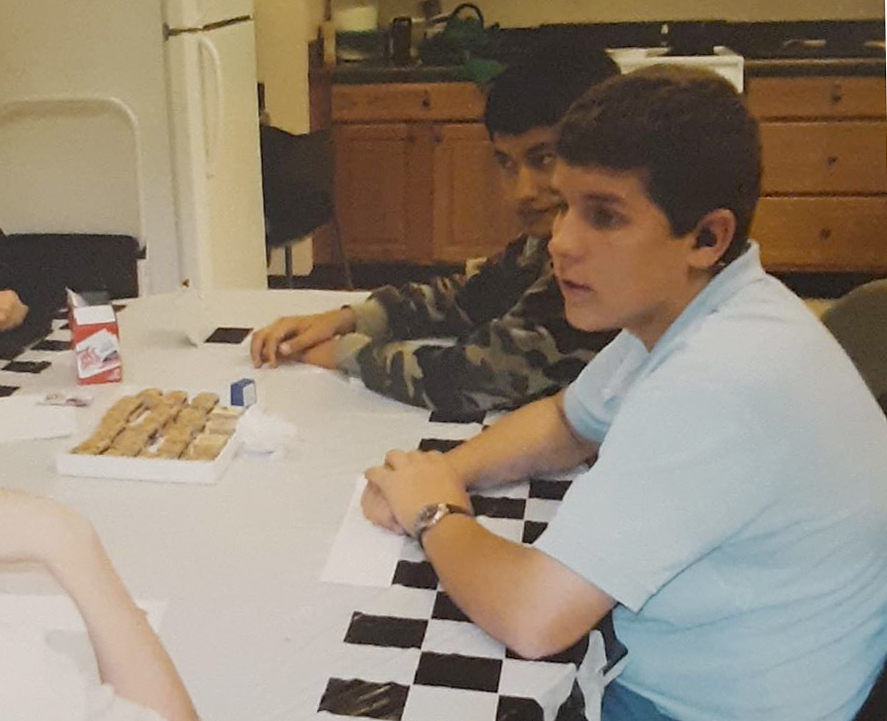 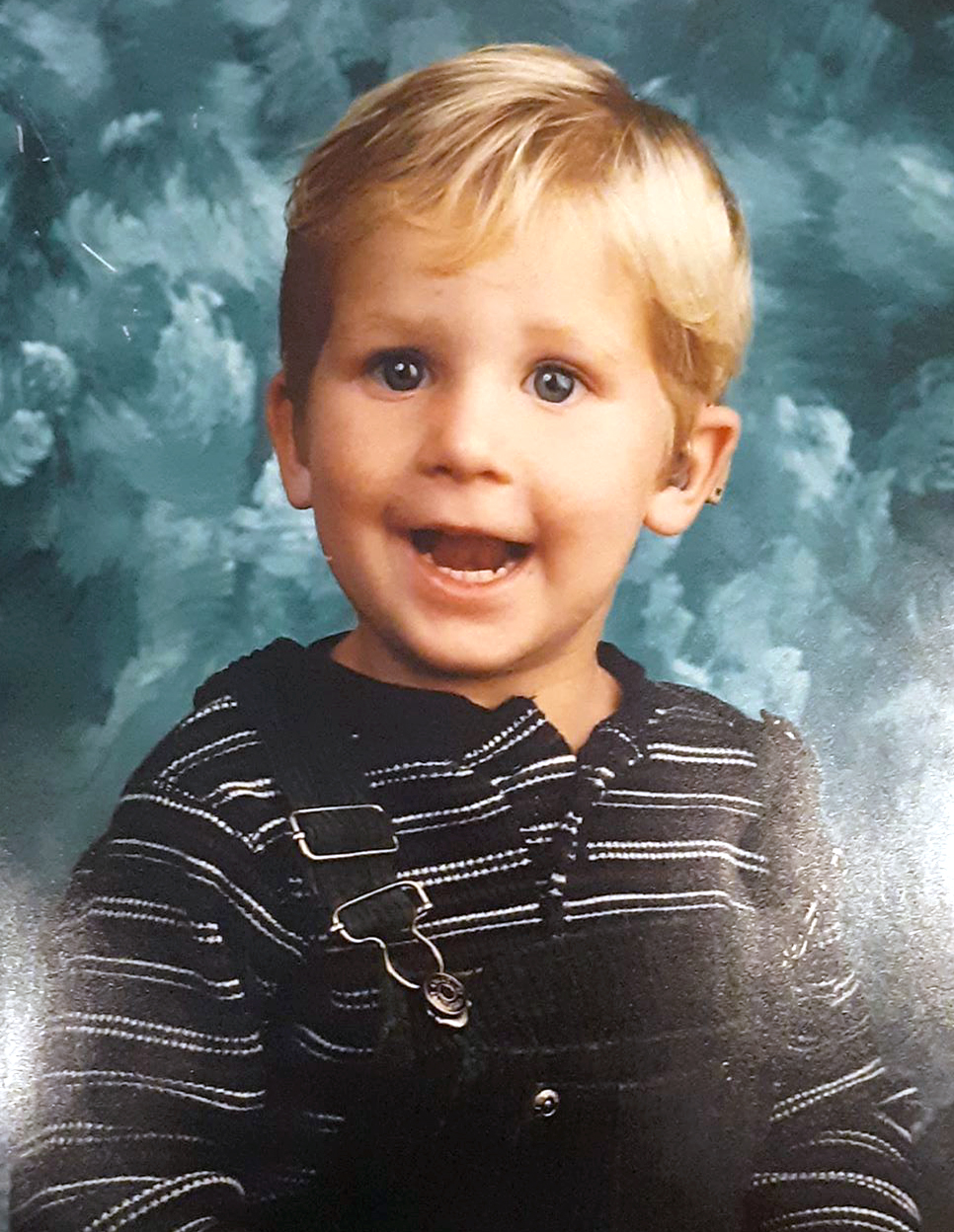 (GR Pictures)
Pieces to the puzzle
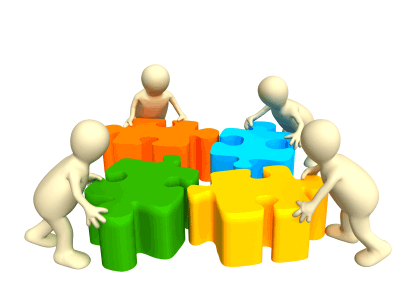 K-12 
Supports
Transition
Early 
Identification
Early 
Intervention
Early 
Identification
Piece
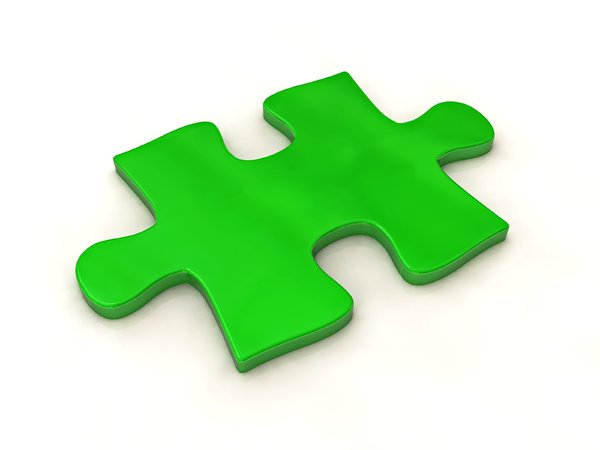 Early Identification Includes
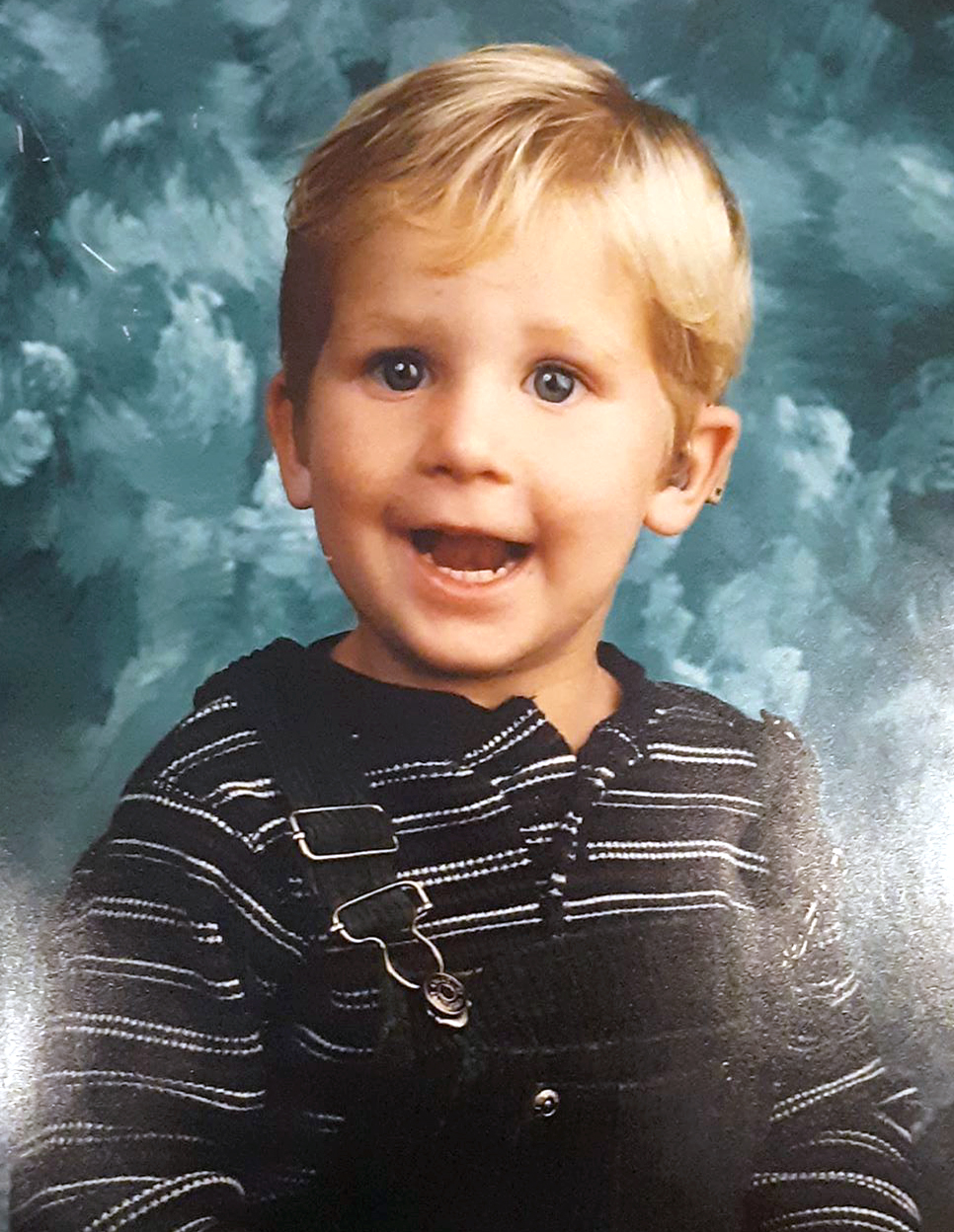 Identifying Hearing Loss Early
 
Helping Families Understand 
      The Hearing Loss
Why is Early Identification Important?
Decrease Long Term Impacts of Hearing Loss On: 
       Learning, Communication, Relationships, Employment

Early Identification Allows Time  for Parents To Be Educated/Trained About Options For: 
             Communication, Technology, Education
How Hearing Works
Ears are like the keyboard entering information that is heard.
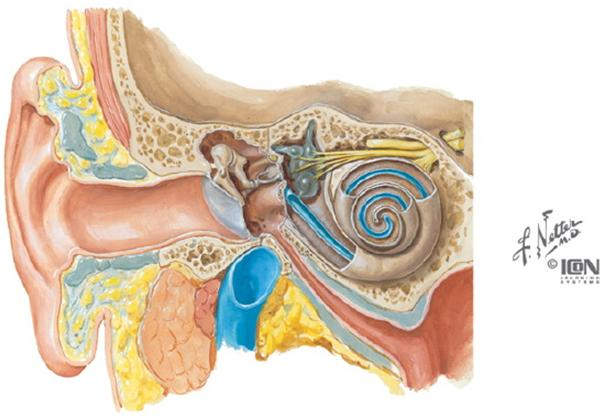 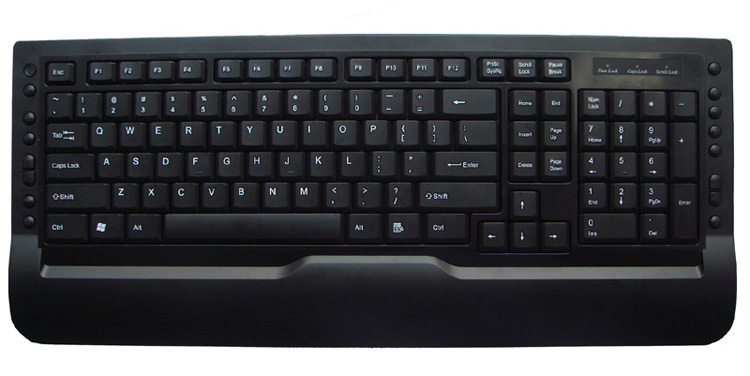 Brain is like the hard drive processing what is heard.
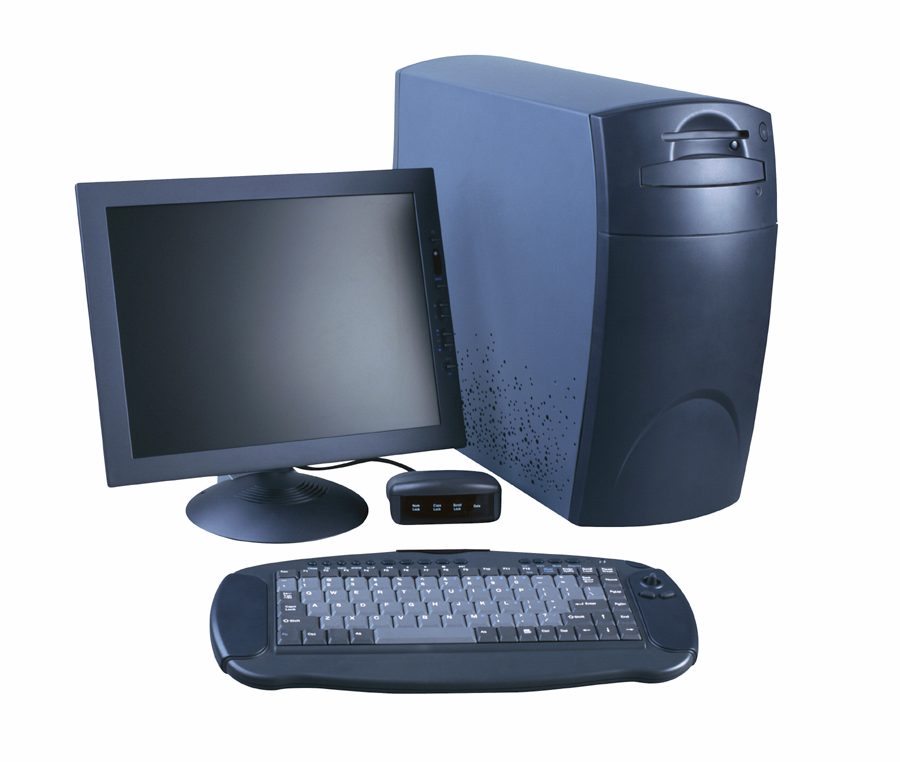 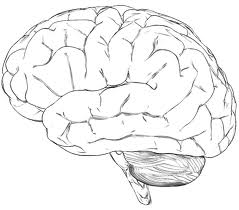 The Ear
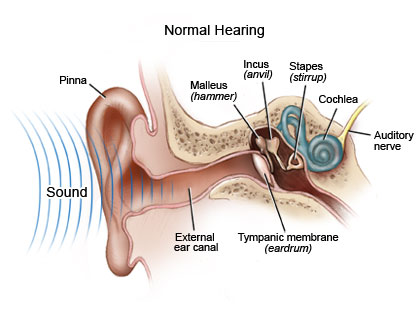 Cochlea
Hair Cells Determine Clarity of Sound
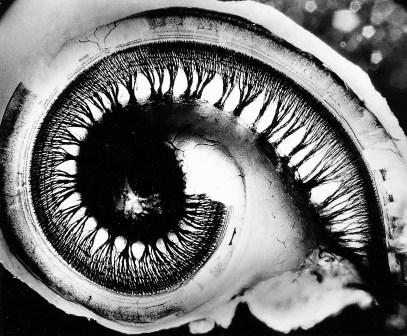 Hair Cells Inside a Cochlea
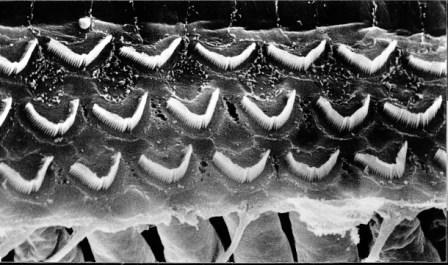 Damaged Hair Cells
Audiogram
Example of Hearing Loss
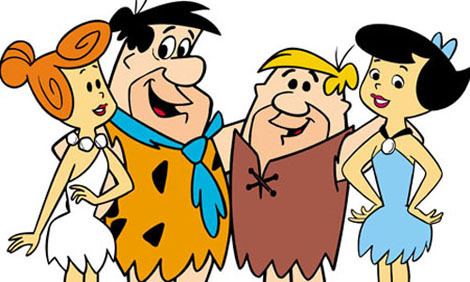 http://www.youtube.com/watch?v=TD5E88fFnxE
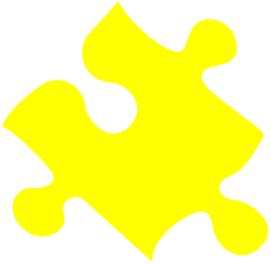 Early 
Intervention
Piece
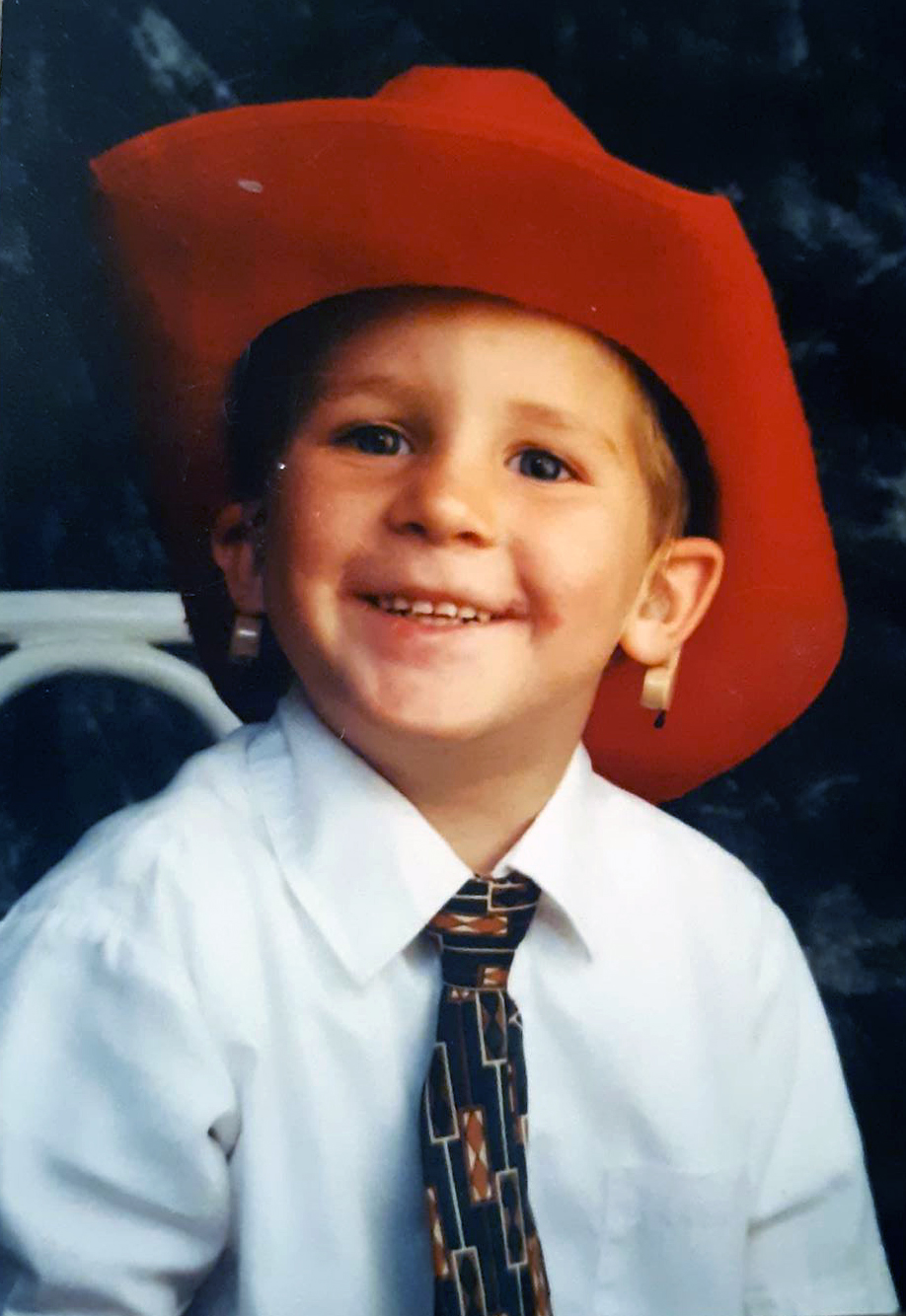 Early Intervention: Providing Services Birth to 5 years
Exploring Communication Options
Audiological Evaluation- Fitting Technology 
Comprehensive Evaluation  (0-3) (3-5)
Specialized Supports/Instruction
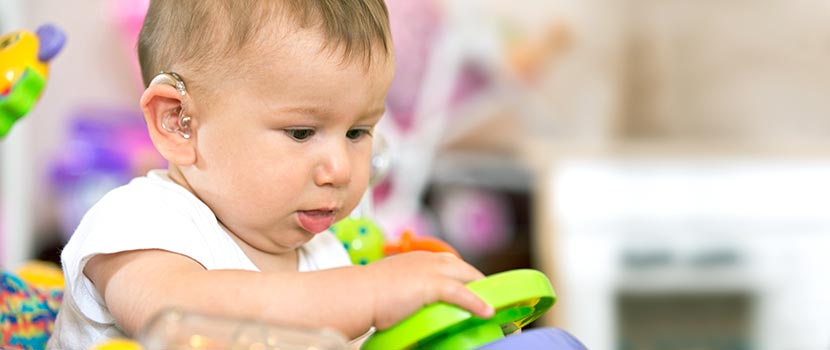 Assemble a Qualified Team
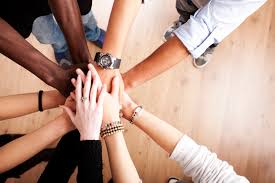 Audiologist
Teacher of the Deaf
Speech-Language Pathologist
Early Interventionist
Others?
Services The Team Can Provide:
Supports to Families (training, information)
Comprehensive Evaluations
Specialized Instruction: Language, Listening, Academic, Sign or Oral Communication, Social Skills, Self Advocacy
[Speaker Notes: J9]
Communication Options
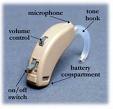 Technology Options
Hearing Aids
BAHA 
Cochlear Implants
Personal FM systems
Classroom Amplification Systems
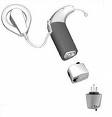 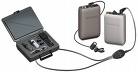 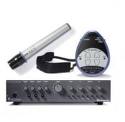 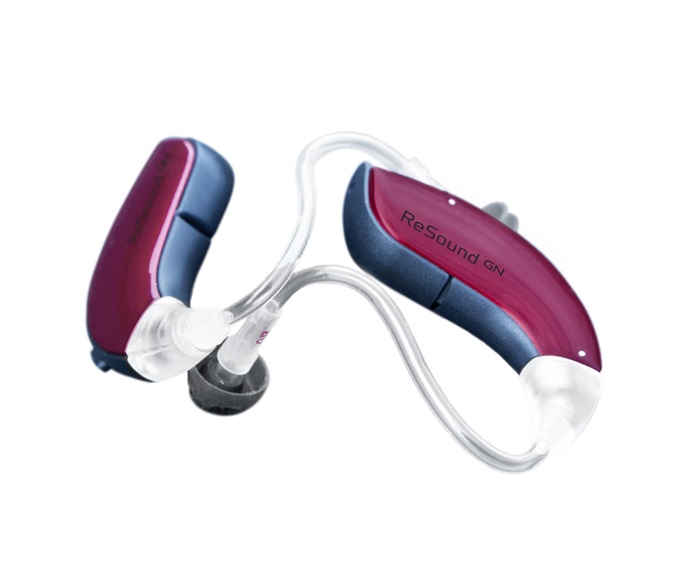 Personal Hearing Aids
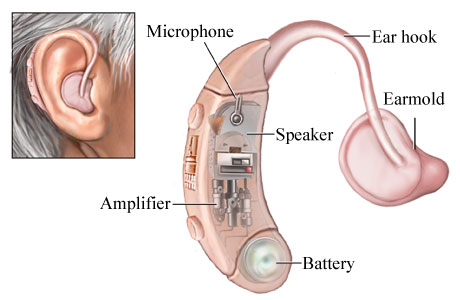 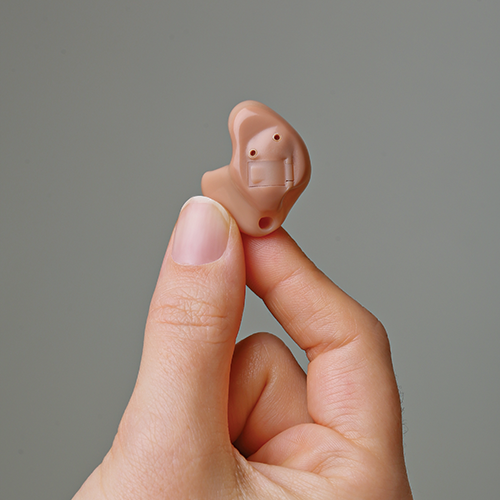 Cochlear Implant
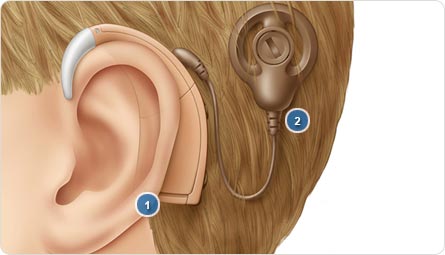 Classroom  ADS
[Speaker Notes: CI simulation here?]
BAHA
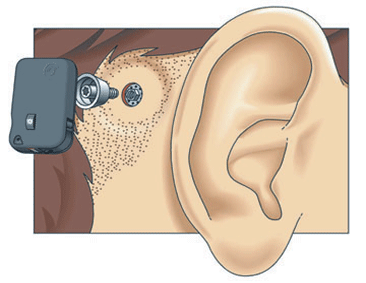 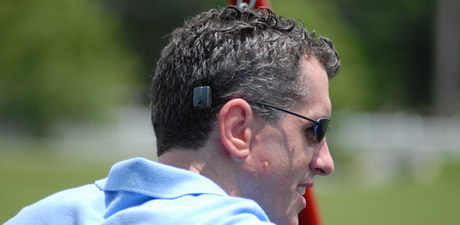 Personal FM Options
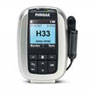 FM Transmitter
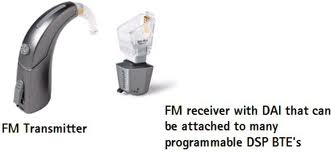 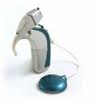 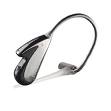 FM Receivers for hearing aids, cochlear implants, 
and FM only
HAT
Portable/Room     Speaker System
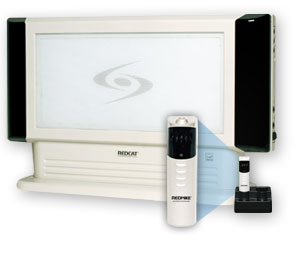 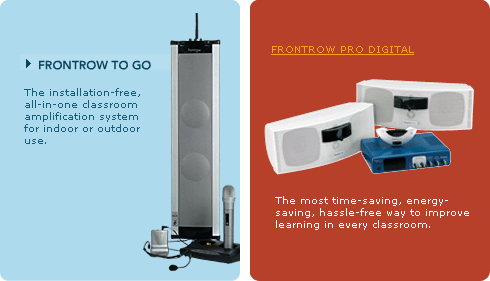 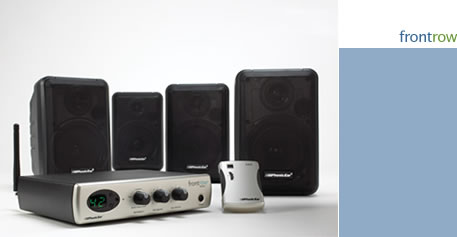 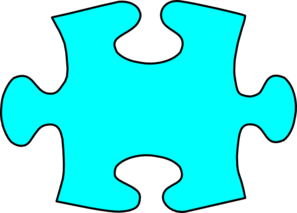 K-12 
Piece
[Speaker Notes: J9]
K-12 Supports
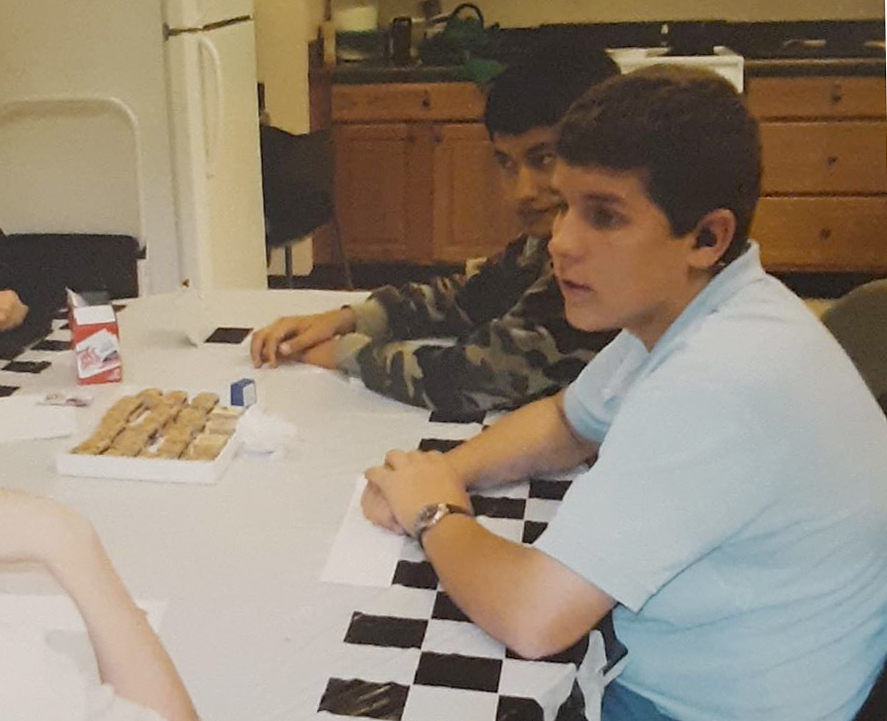 Appropriate Technology 
Knowledgeable Providers
Comprehensive Evaluations
Programming for Needs
Accommodations/Supports (interpreters, technology, specialized instruction)
[Speaker Notes: Specific to related services, Sped services]
Assemble a Qualified Team
Audiologist
Teacher of the Deaf
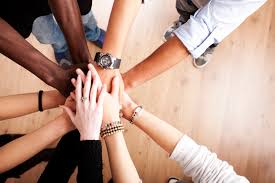 Speech-Language Pathologist
Special Education Teacher
General Education Teacher
Administrator
Interpreters
Others?
Services The Team Can Provide:
Supports to Families (training, information)
Comprehensive Evaluations
Specialized Instruction: Language, Listening, Academic, Sign or Oral Communication, Social Skills, Self Advocacy
Assistive Technology Guidance: Captioning, Assistive Listening Devices, Communication Devices
[Speaker Notes: J9]
Why are these services critical?
Graduation
Because the Impacts     Are Long Term
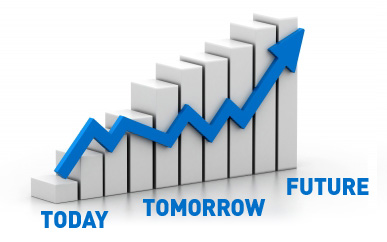 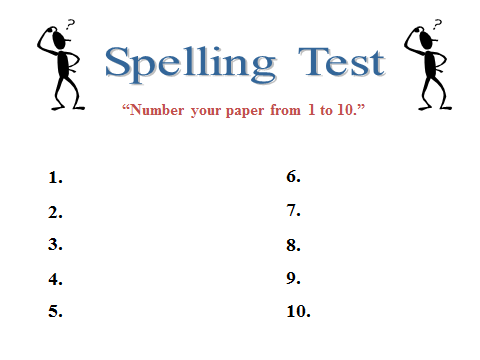 https://www.youtube.com/watch?v=9vqY7cJpwRs&list=PL_jg9VvIO0LTlYCFBiJm7ejcOD8EvDYYQ
125
250
500
1000
2000
4000
8000
0
10
z
v
20
p
h
g
30
ch
sh
l
a
j
mdb
o
r
40
n
ng
HEARING LEVEL (dB HL)
e  i
50
u
60
70
80
90
100
110
120
AUDIOGRAM OF FAMILIAR SOUNDS
FREQUENCY IN CYCLES PER SECOND (HZ)
Spelling Words through Simulated 
Hearing Loss above 1000 Hz
1.
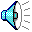 2.
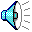 3.
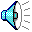 4.
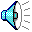 5.
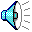 6.
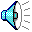 7.
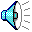 8.
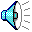 9.
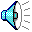 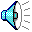 10.
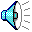 Click on Speaker to
Present Spelling word.
Educational Strategies
Inservice Trainings to Providers
Pre and post teaching
Strategic Seating
Repeating/Summarizing Peer Responses
Reduce Background Noise
Provide Additional Wait-Time for Processing
Use Visuals (pictures, drawings, objects, pointing, gestures, signs)
Transition
Piece
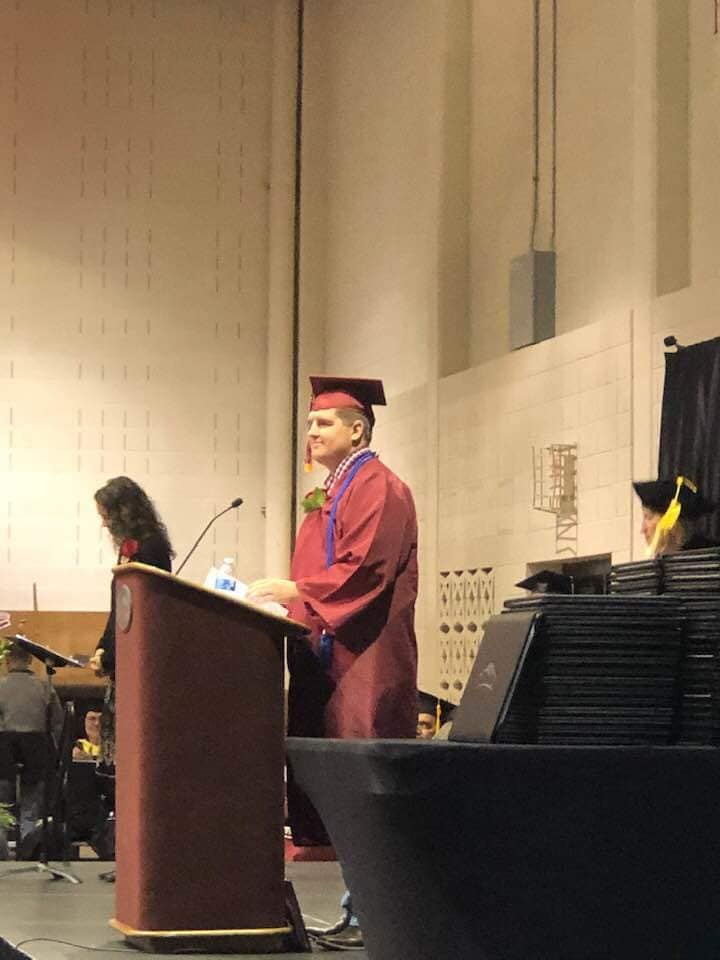 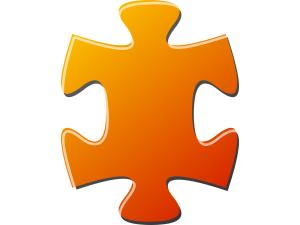 Transition defined:
“Process or period of changing from one state or condition to another”

Note: In the State of Wyoming the transition IEP is to be in place by the time the student turns 16 years old
[Speaker Notes: Discuss periods in life where the are transitions……some small some big.  Examples starting kindergarten, starting high school, getting married, having kids.  How do we prepare for these?  What knowledge and skills are needed for these transitions?]
Transition: High School and Beyond
Connected with Services 
Understanding Rights 
Self Advocacy 
Identifying Own Needs
Solid Transition Plan
Assemble a Qualified Team
Audiologist
Teacher of the Deaf
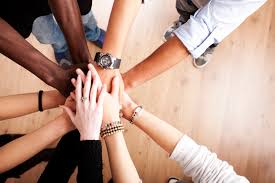 Speech-Language Pathologist
Special Education Teacher
General Education Teacher
Administrator
Interpreters
DVR Counselor
Transition Coordinator
Process of Transition in School
Assessment
Develop goals post H.S.
Course of study to reach goals
Monitor progress Annual IEP
Refine/revise based on new information
[Speaker Notes: This a question bank that can be used for parents and providers.]
Indicator 1334 CFR 300.43
Secondary Transition
Regulations state:
A coordinated set of activities that are results oriented, individualized, includes related services, community experiences, daily living skills and employment.
[Speaker Notes: What does the Federal Law under the IDEA require?  This is condensed version.  Does not apply to 504 students.]
Transition in Wyoming
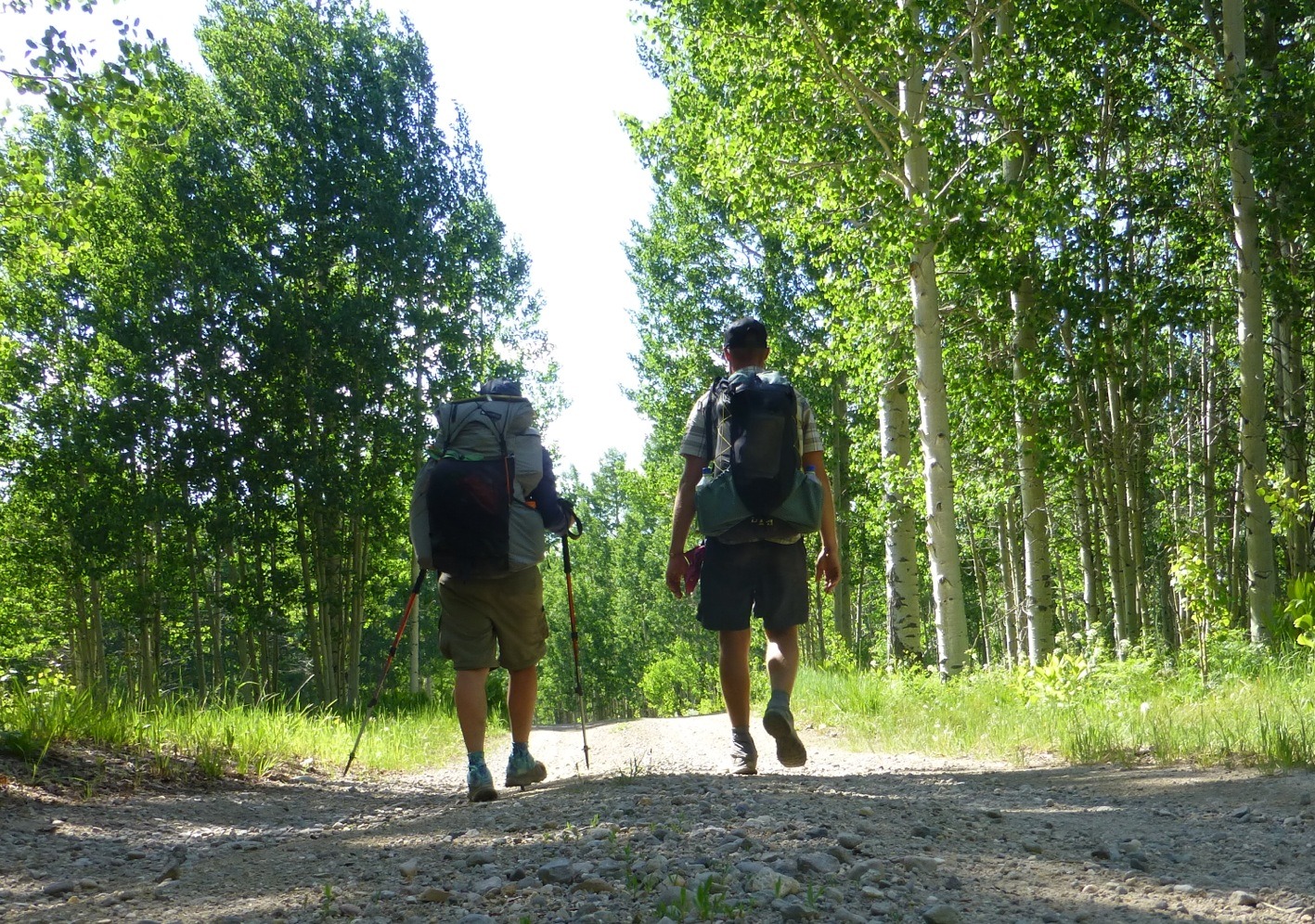 Critical to connect transition assessment with post-secondary goals. 

As part of our general supervision the State Department of Education reviews transition plans. 

Most issues we see are a disconnect between the transition assessment and the post-secondary goals.
Example of a Post-Secondary Goal: After graduation, Joey will enroll, attend, and complete a training program in culinary arts.
Examples of a Transition Activities: 
1. Joey will research 3 potential culinary arts programs. 
2. Joey will identify accommodations/supports he might
    need while attending a culinary arts program. 
3. Joey will meet in person or via technology with a 
    disabilities coordinator to ask questions and gain
    information about provision of accommodations. 
4. Joey will meet with a DVR Counselor to gather  
     information about services DVR can provide to
     support his program attendance.
[Speaker Notes: Discuss this in terms of what the student is capable of, wants to do and what is realistic or pertinent.]
Annual Transition Training for Deaf/Hard of Hearing Students
Scheduled for December 2019
           at Casper College
Targeting: Students, Parents, Providers, Agencies
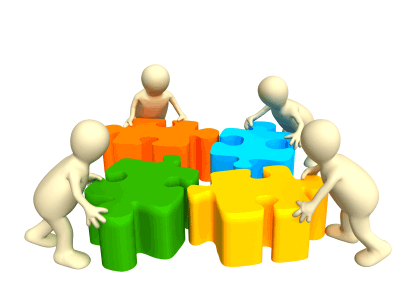 Pieces to the puzzle
K-12 
Supports
Transition
Early 
Identification
Early 
Intervention
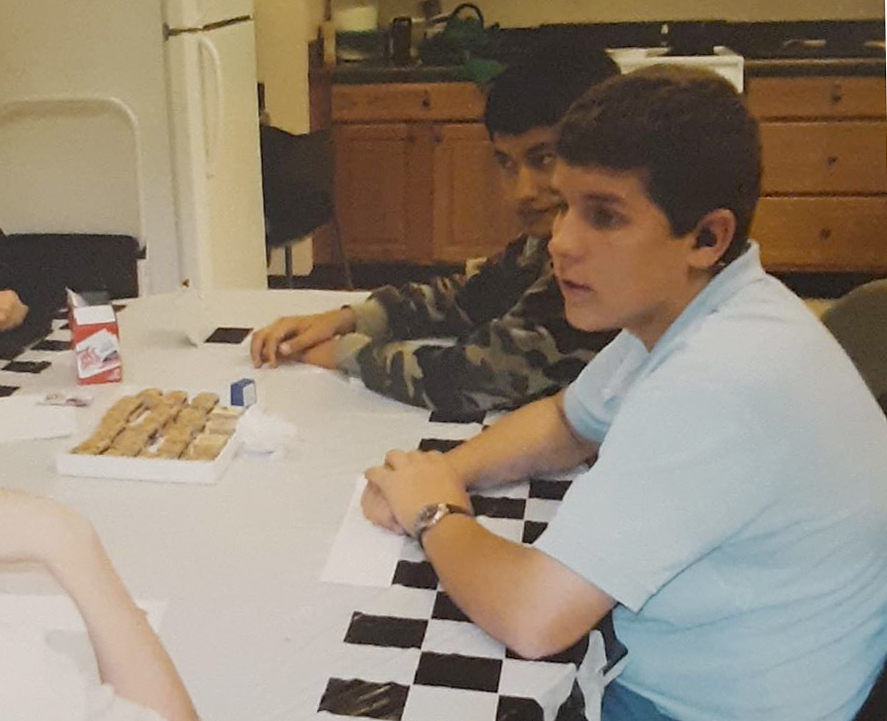 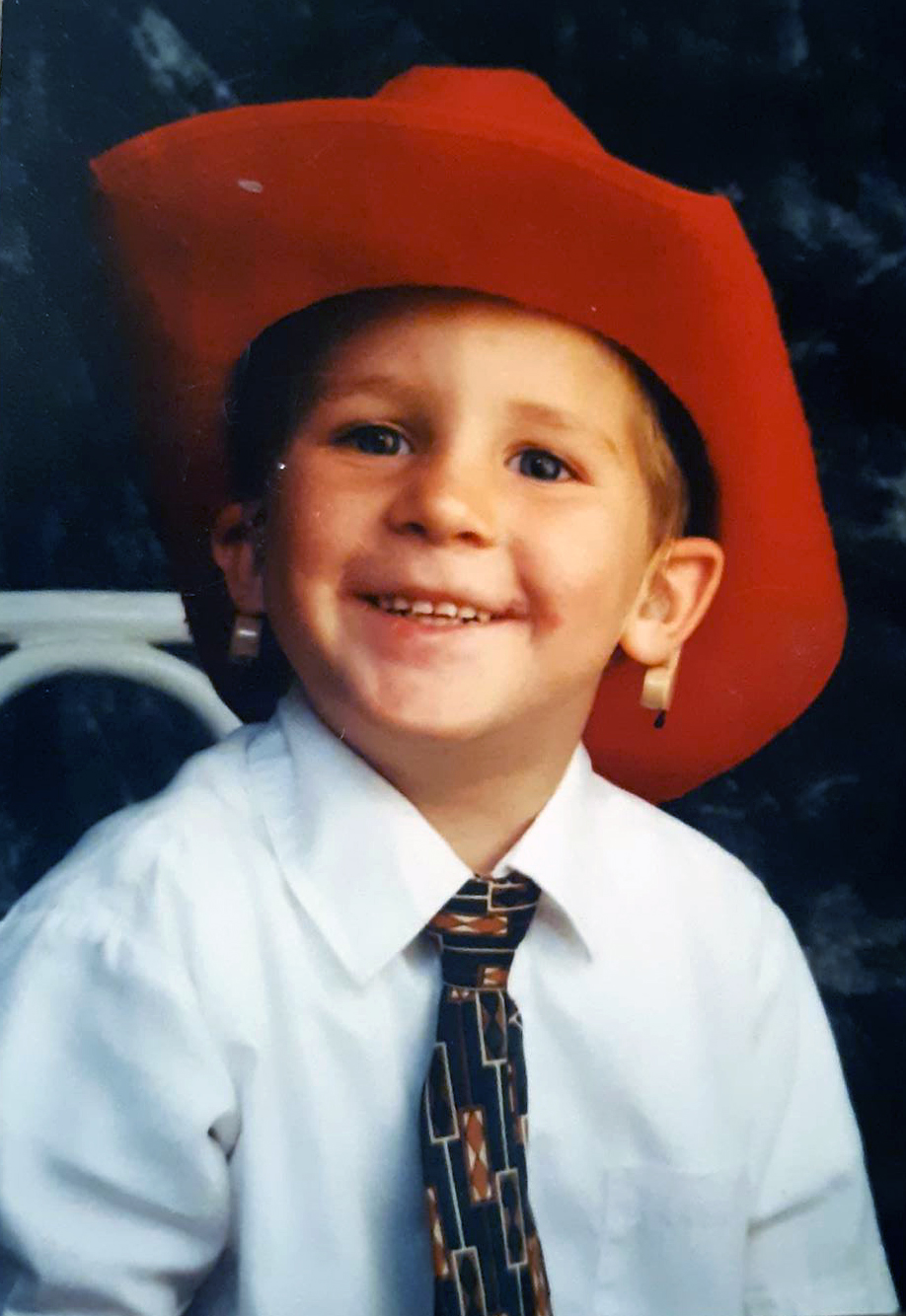 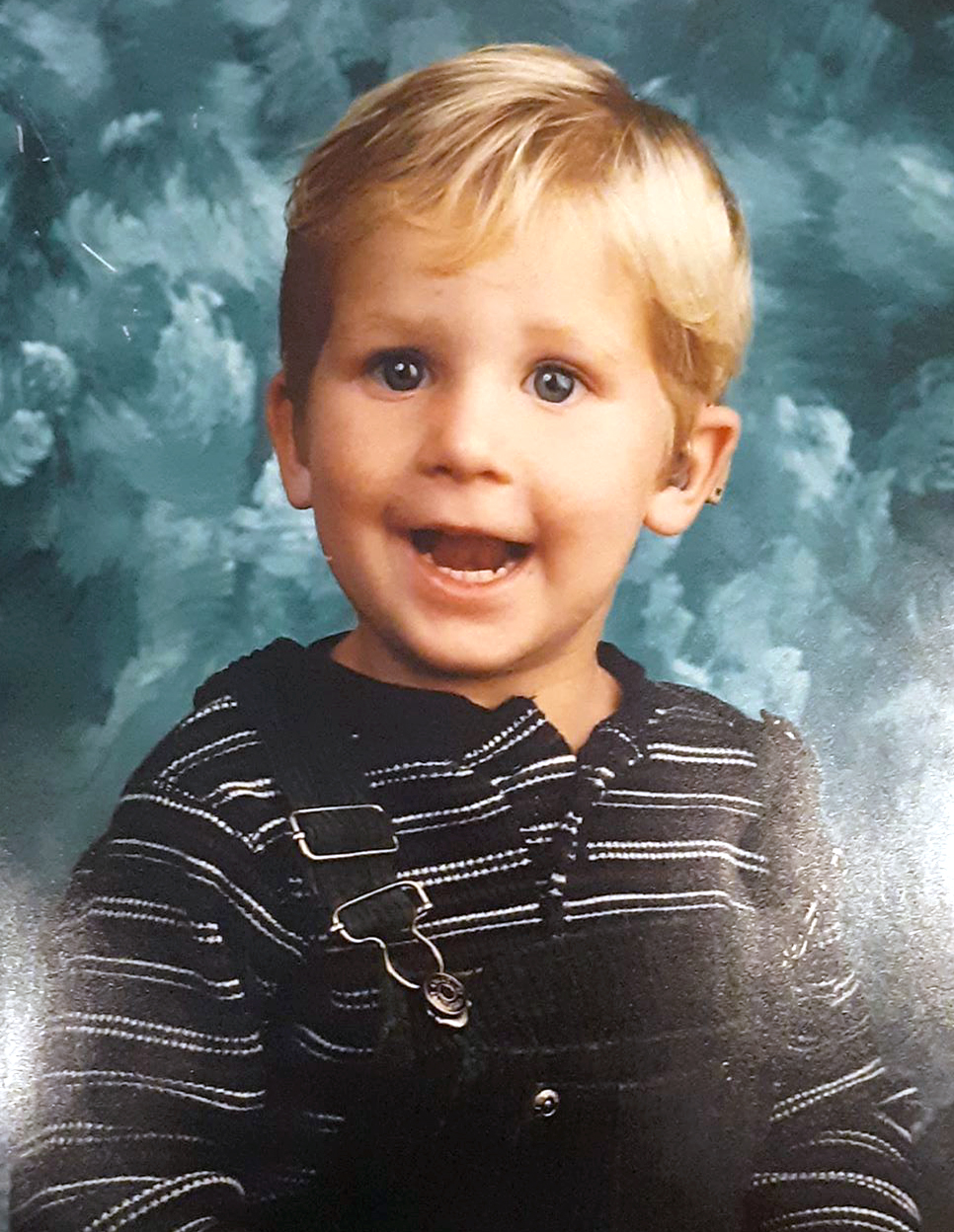 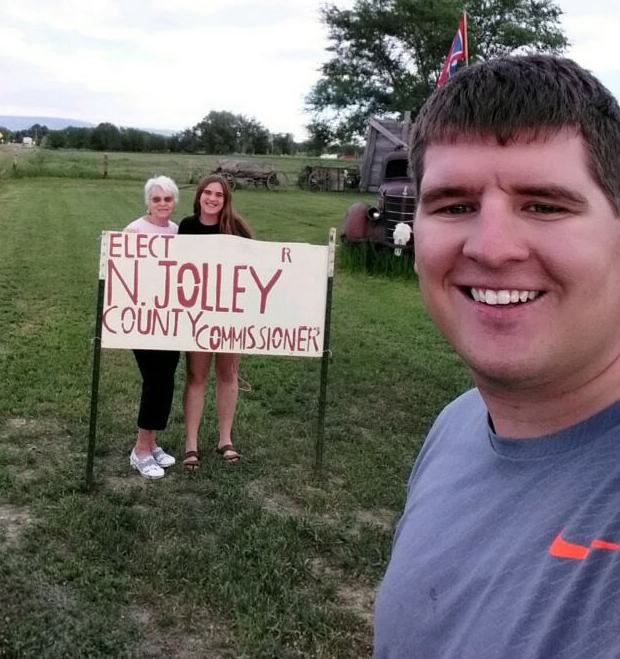 Resources
Wyoming Instructional Network
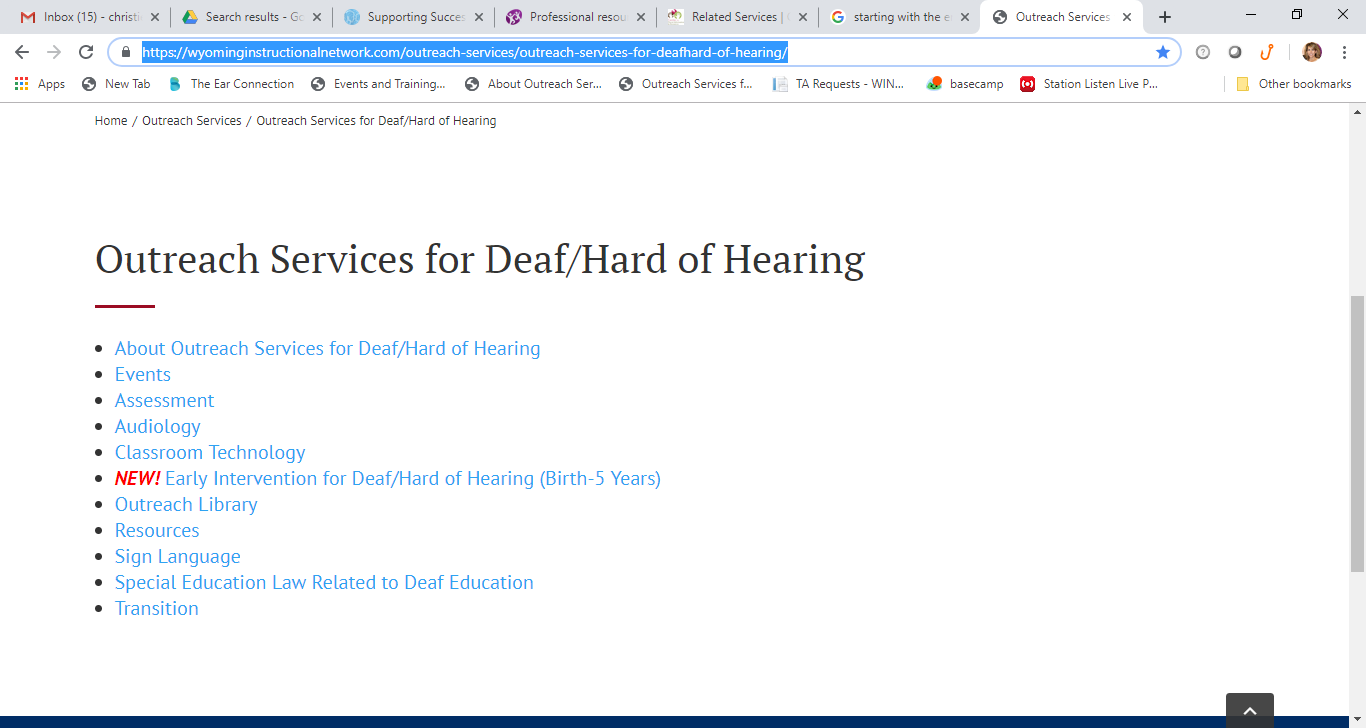 QUESTIONS?
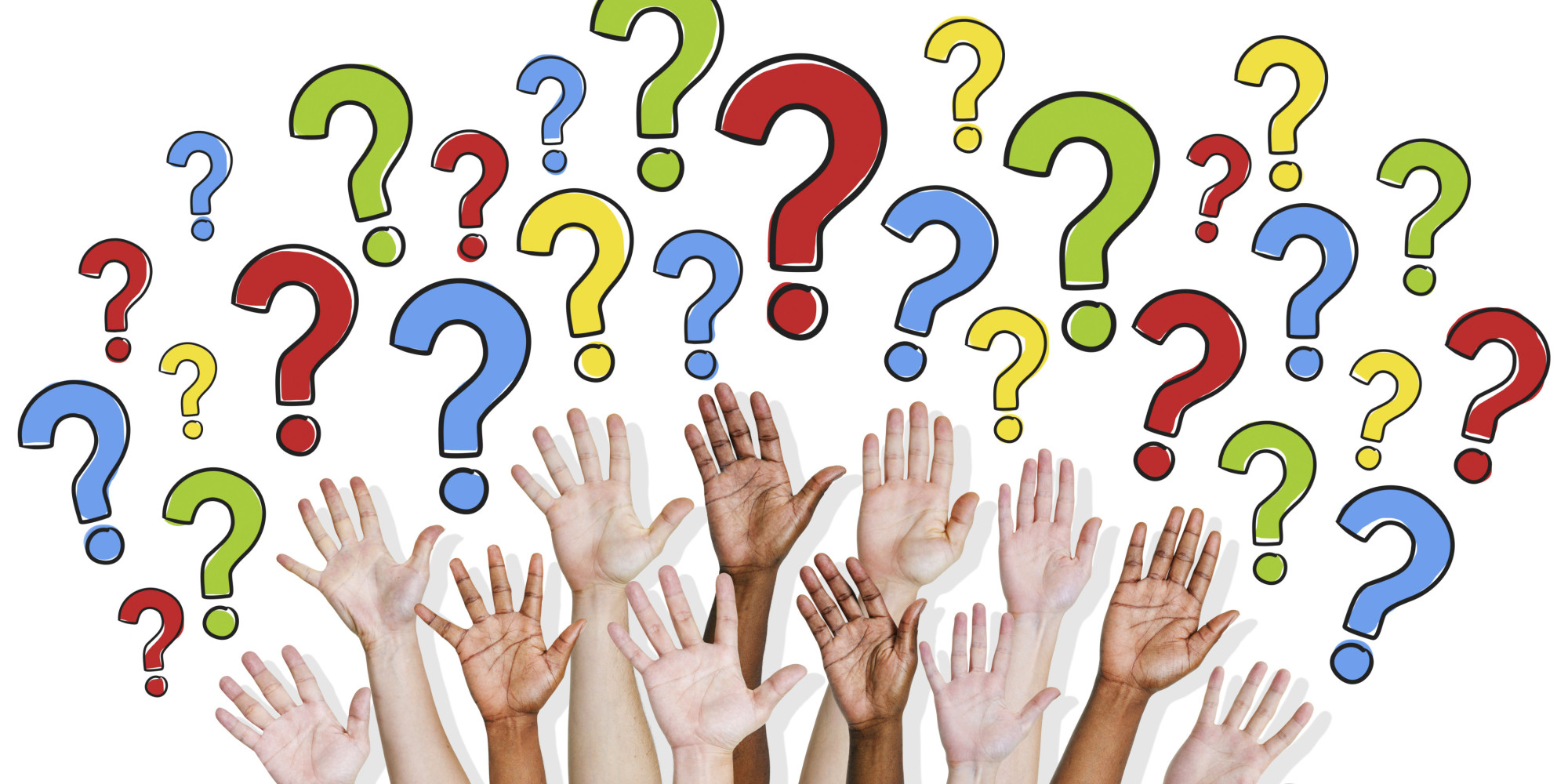